Savior, Lead Me Lest I Stray
4/4
Db/Ab - SOL

Verses: 3/Chorus
PDHymns.com
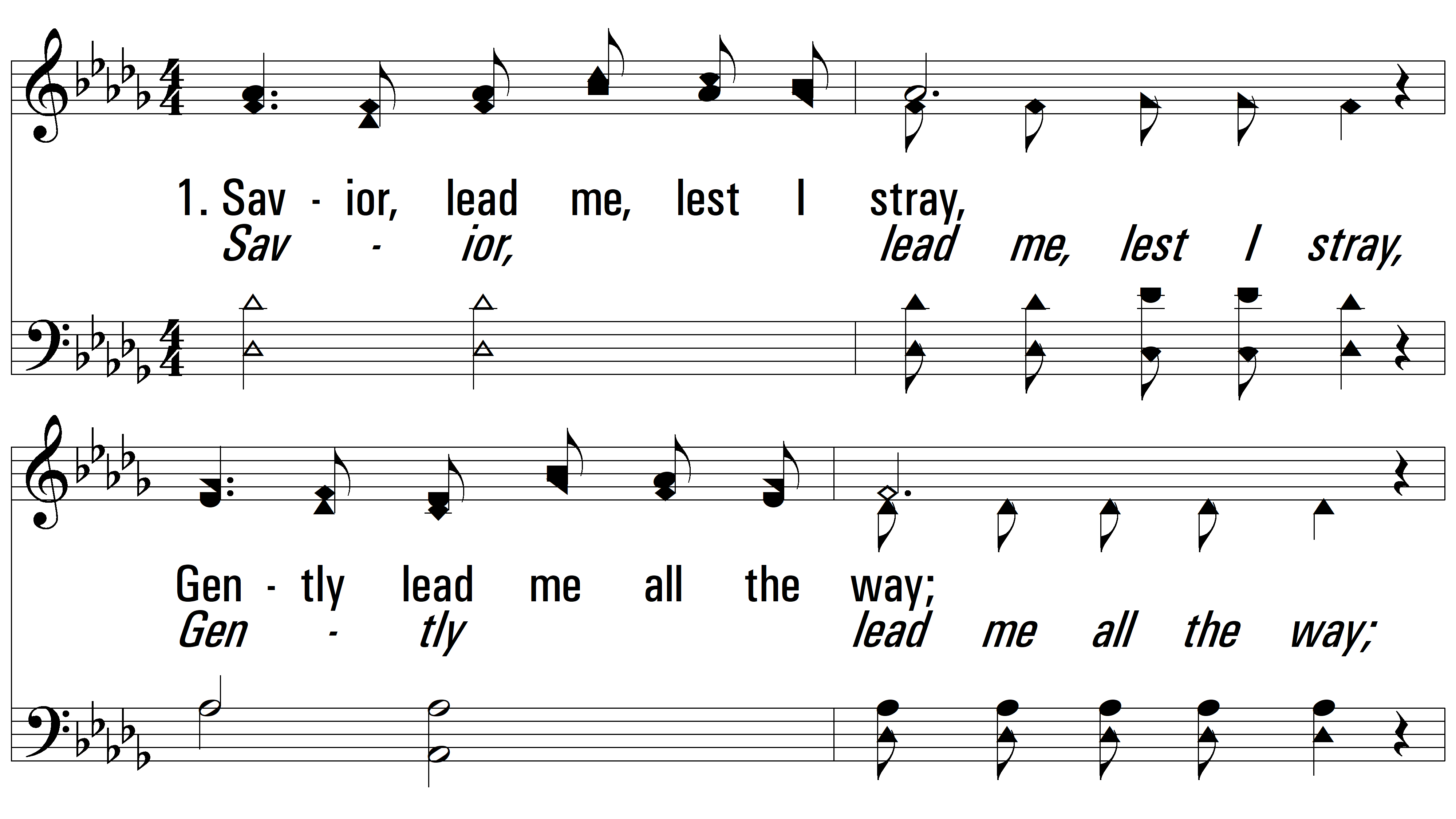 vs. 1 ~ Savior, Lead Me Lest I Stray
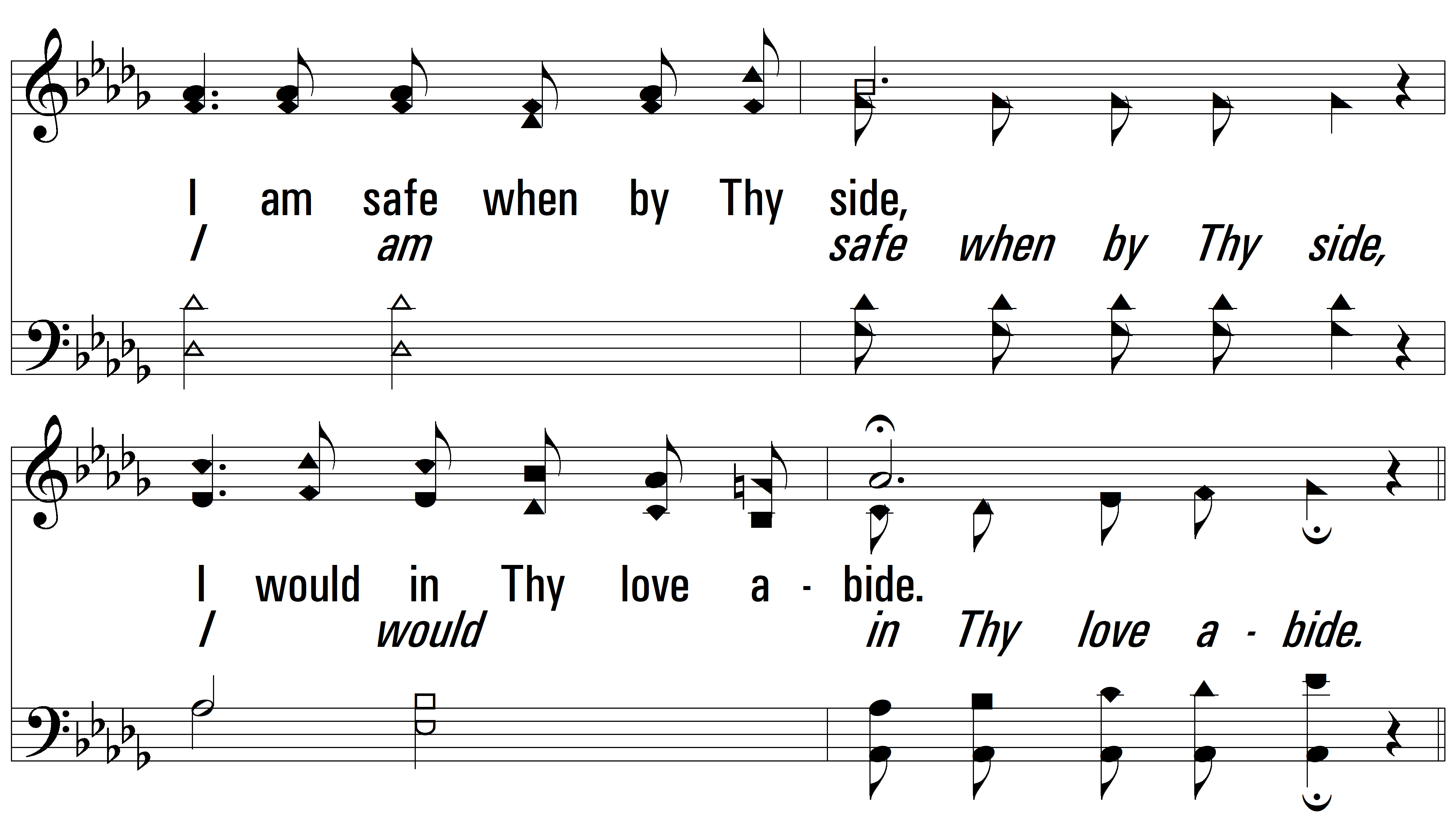 vs. 1
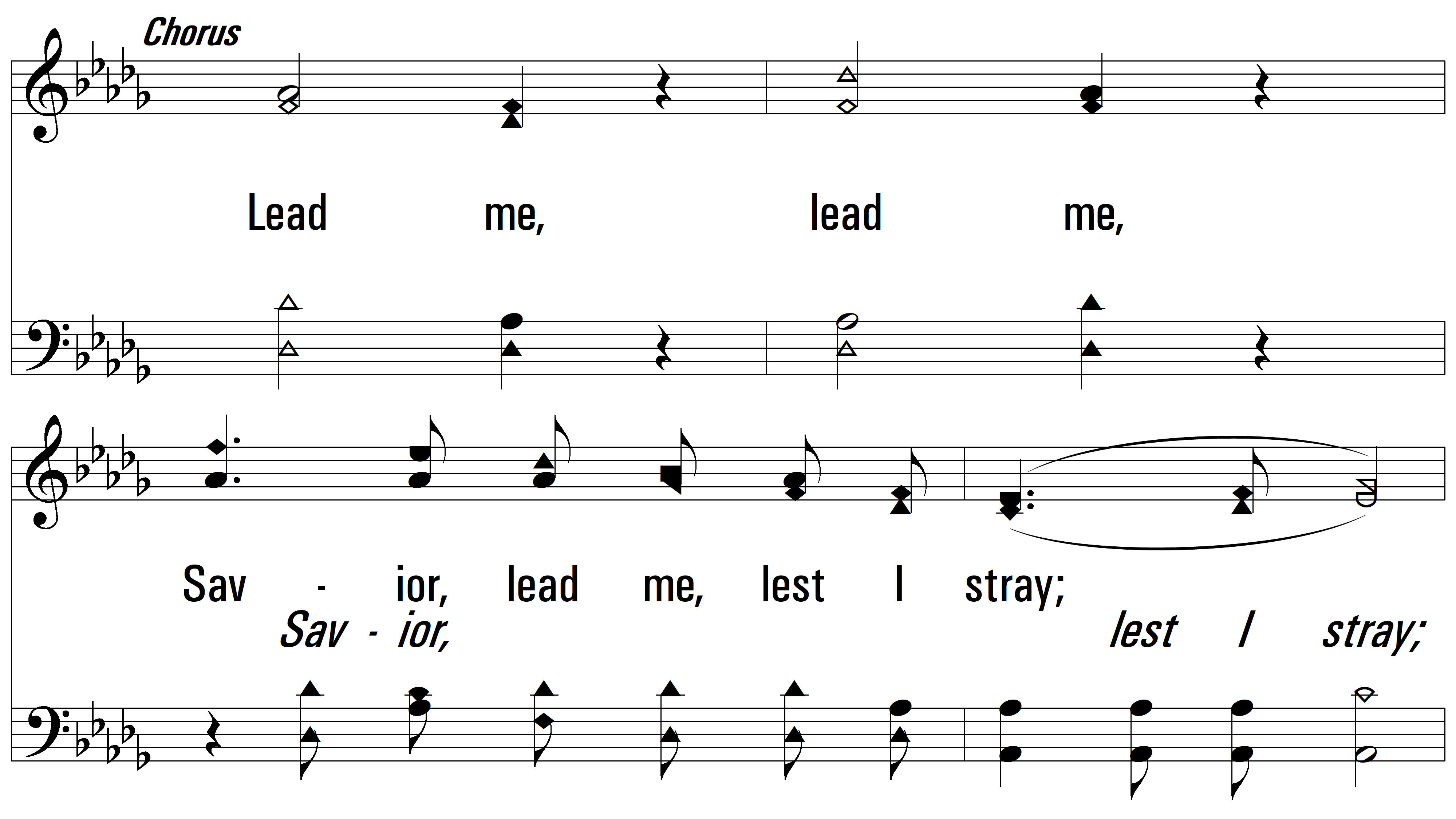 vs. 1
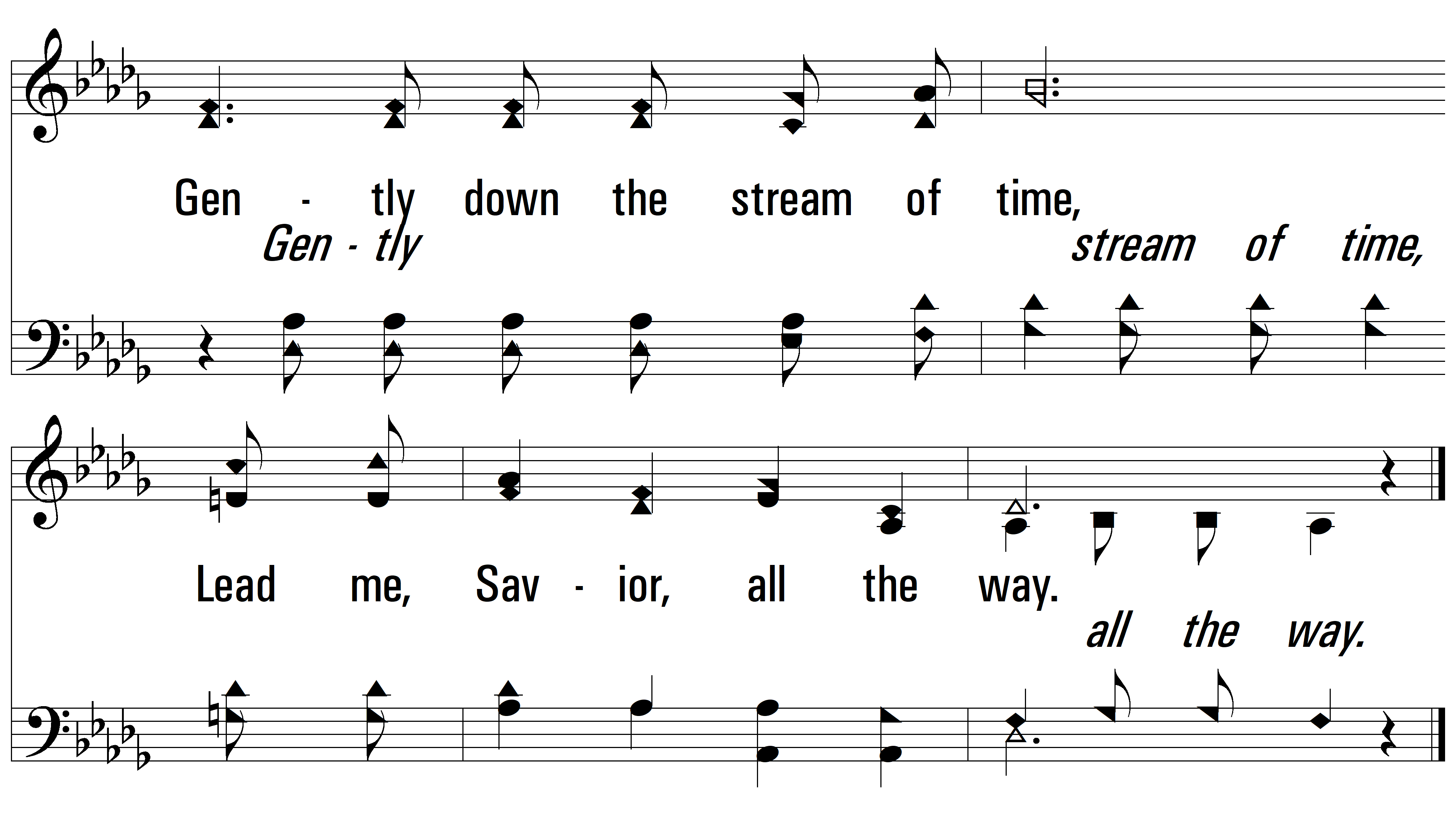 vs. 1
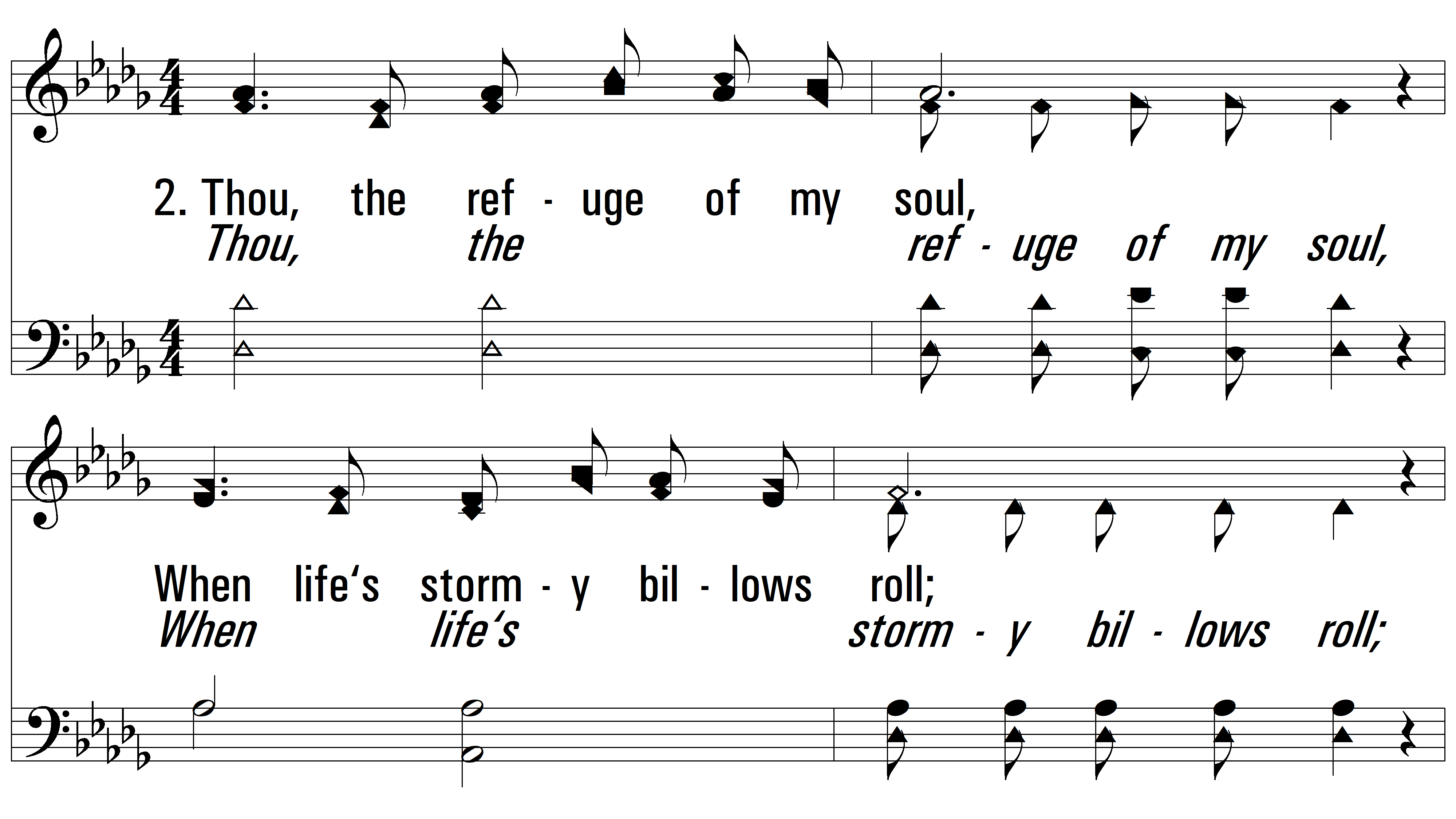 vs. 2 ~ Savior, Lead Me Lest I Stray
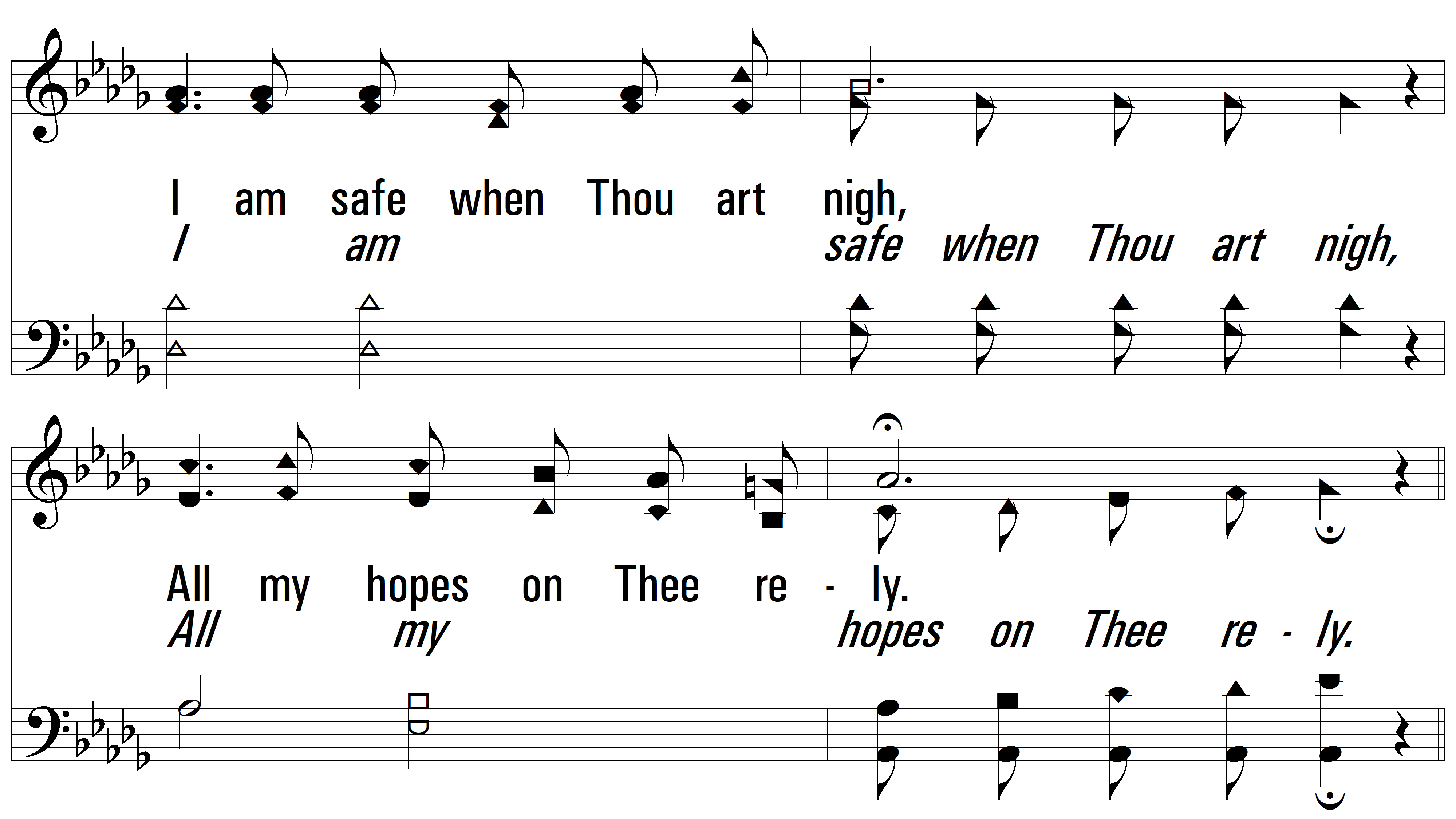 vs. 2
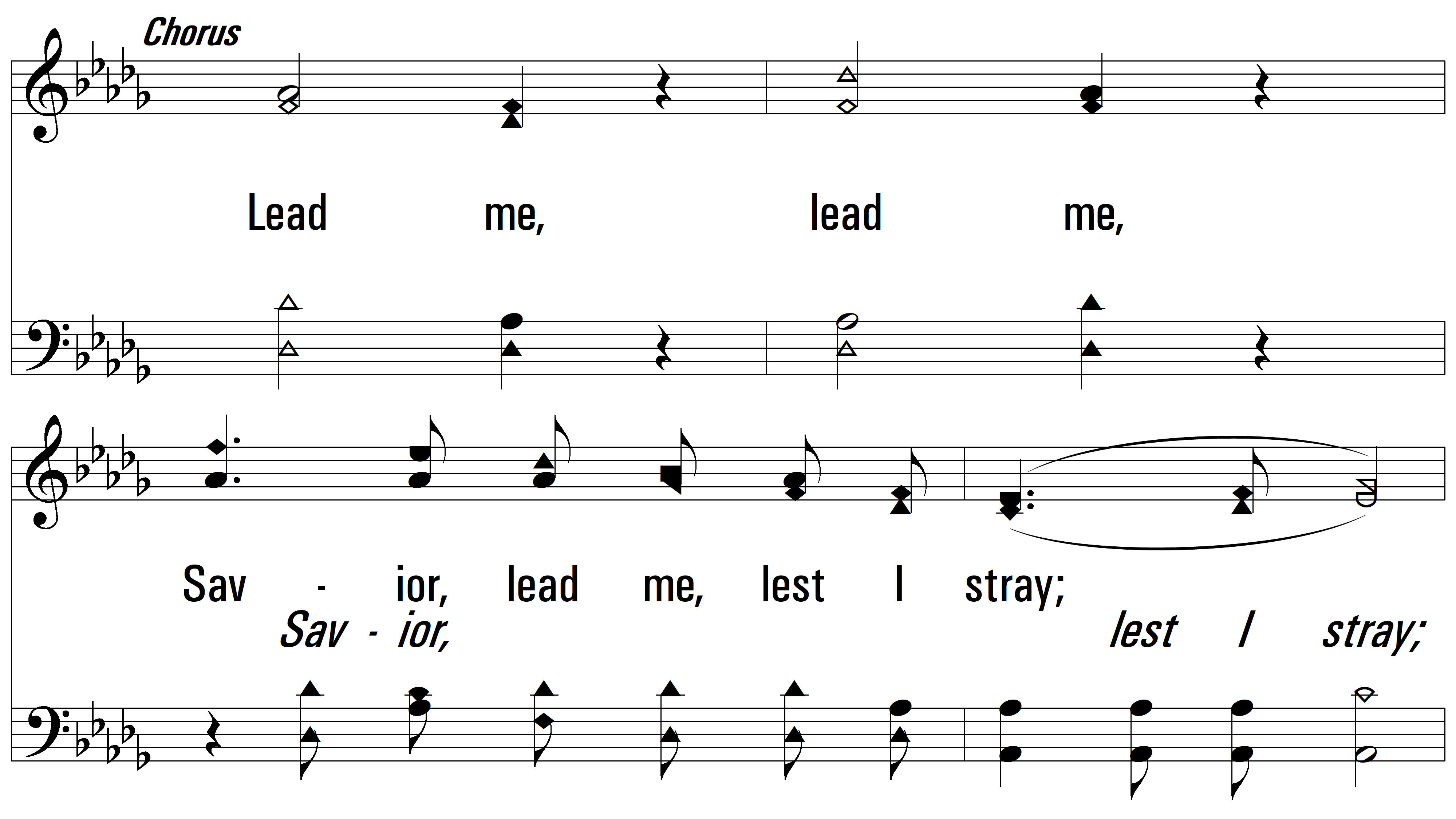 vs. 2
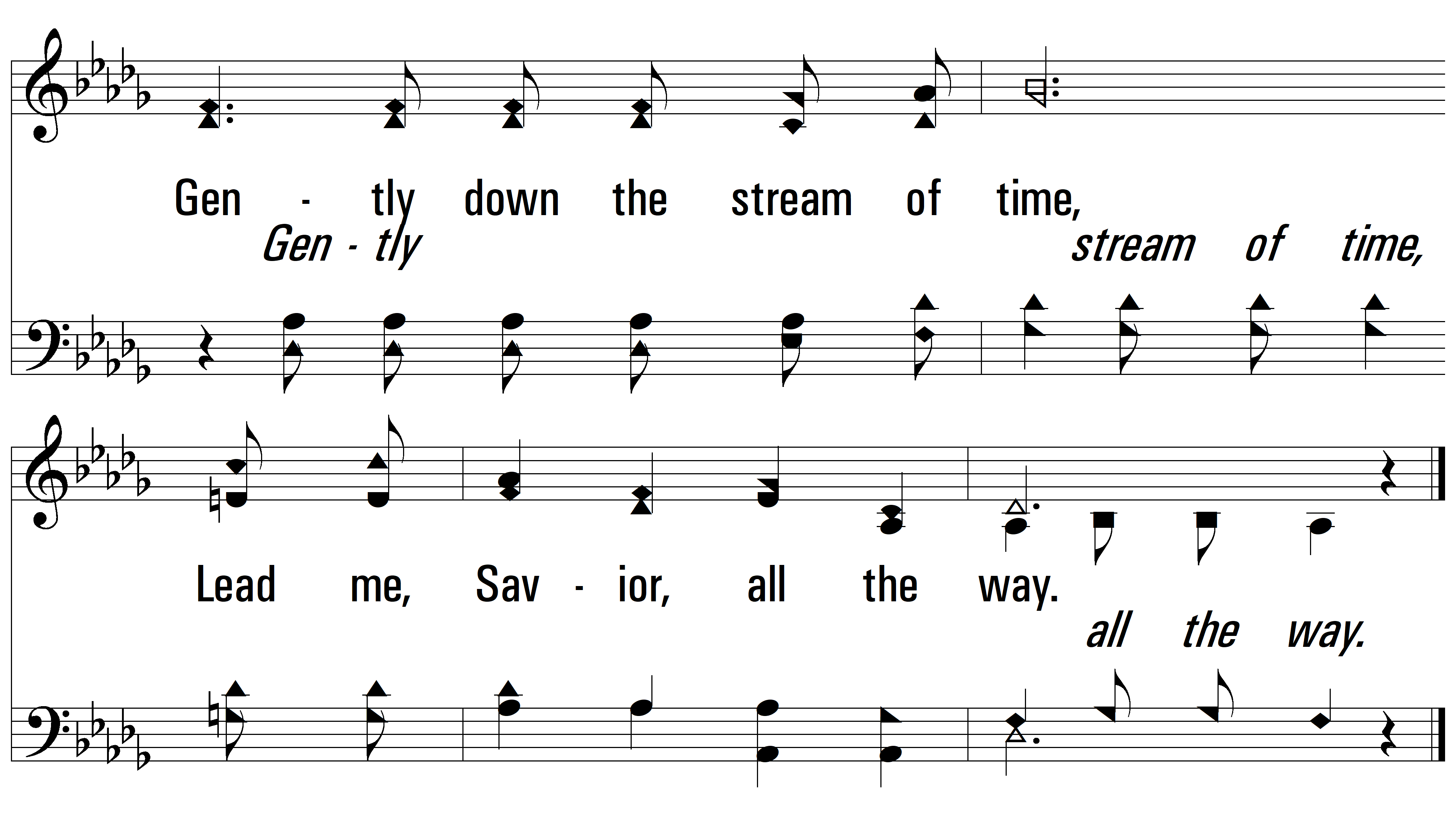 vs. 2
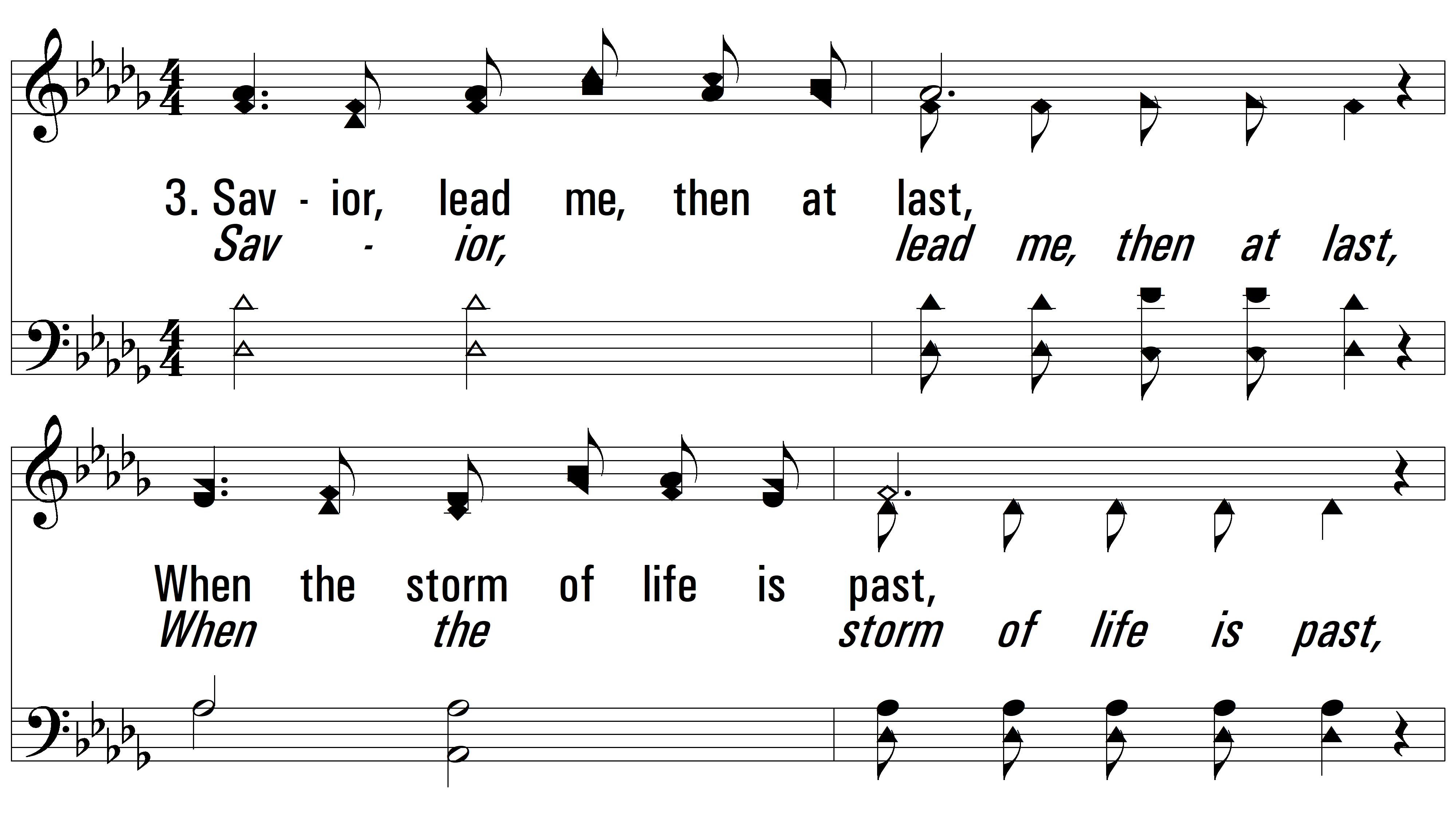 vs. 3 ~ Savior, Lead Me Lest I Stray
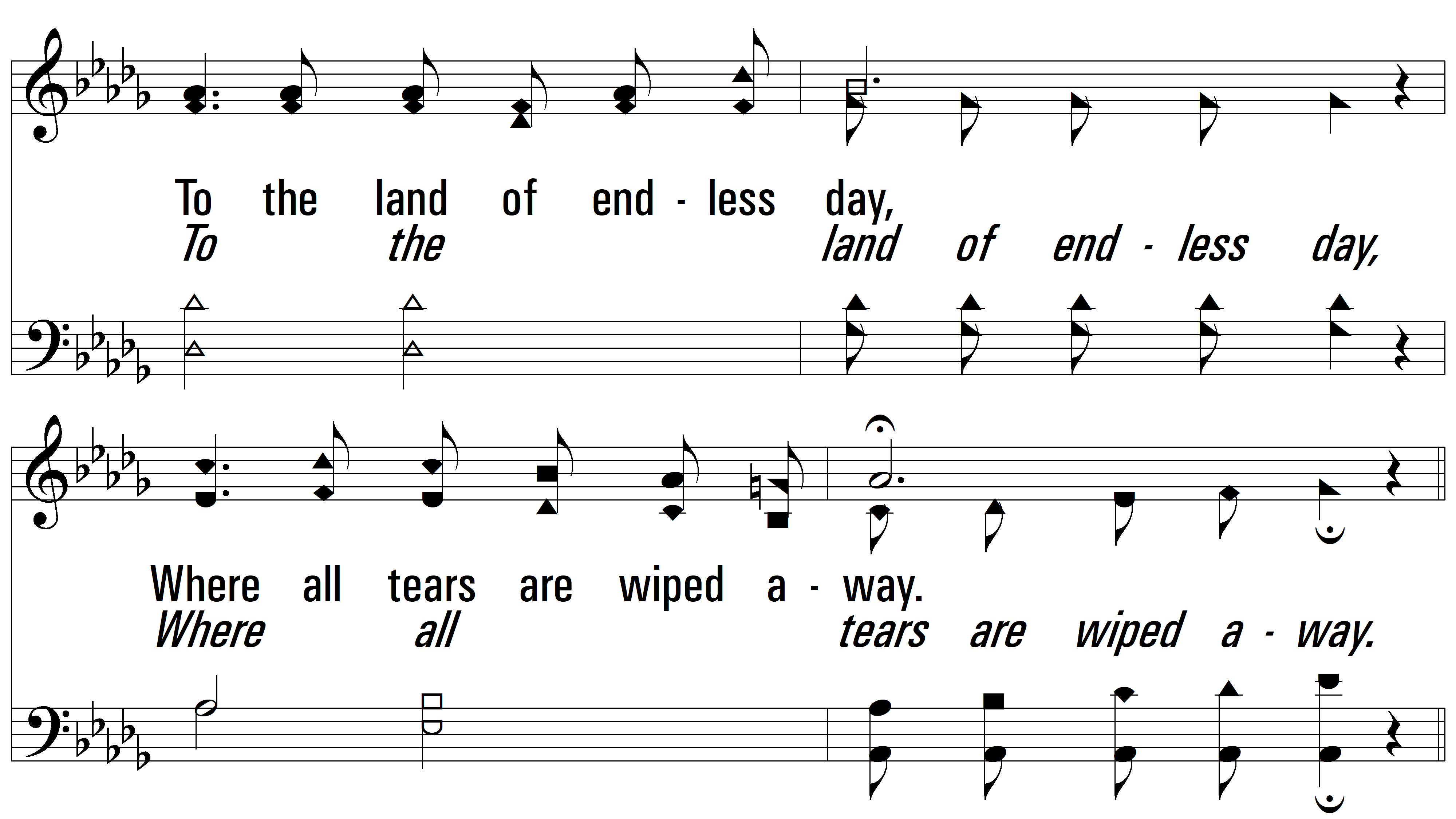 vs. 3
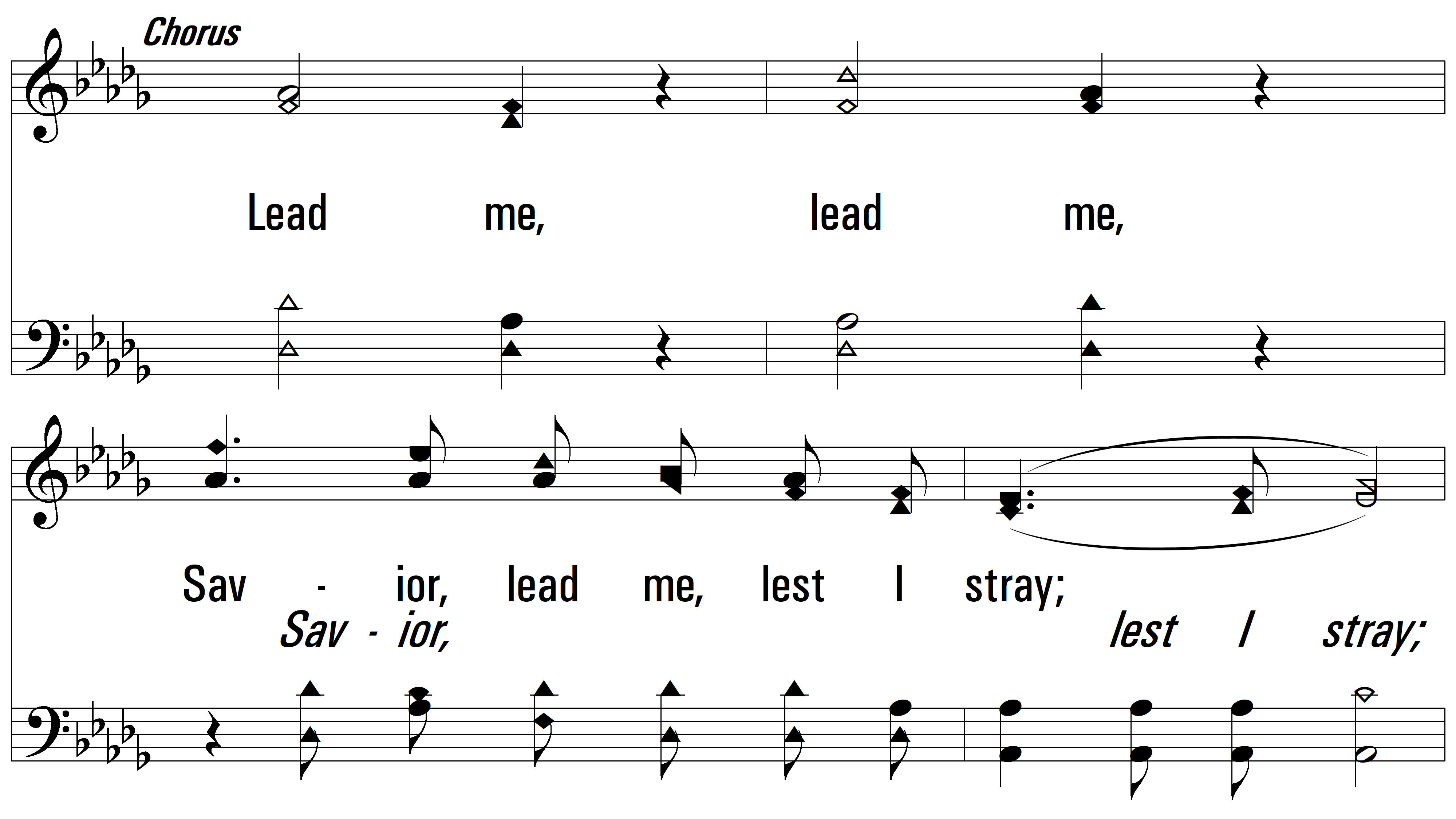 vs. 3
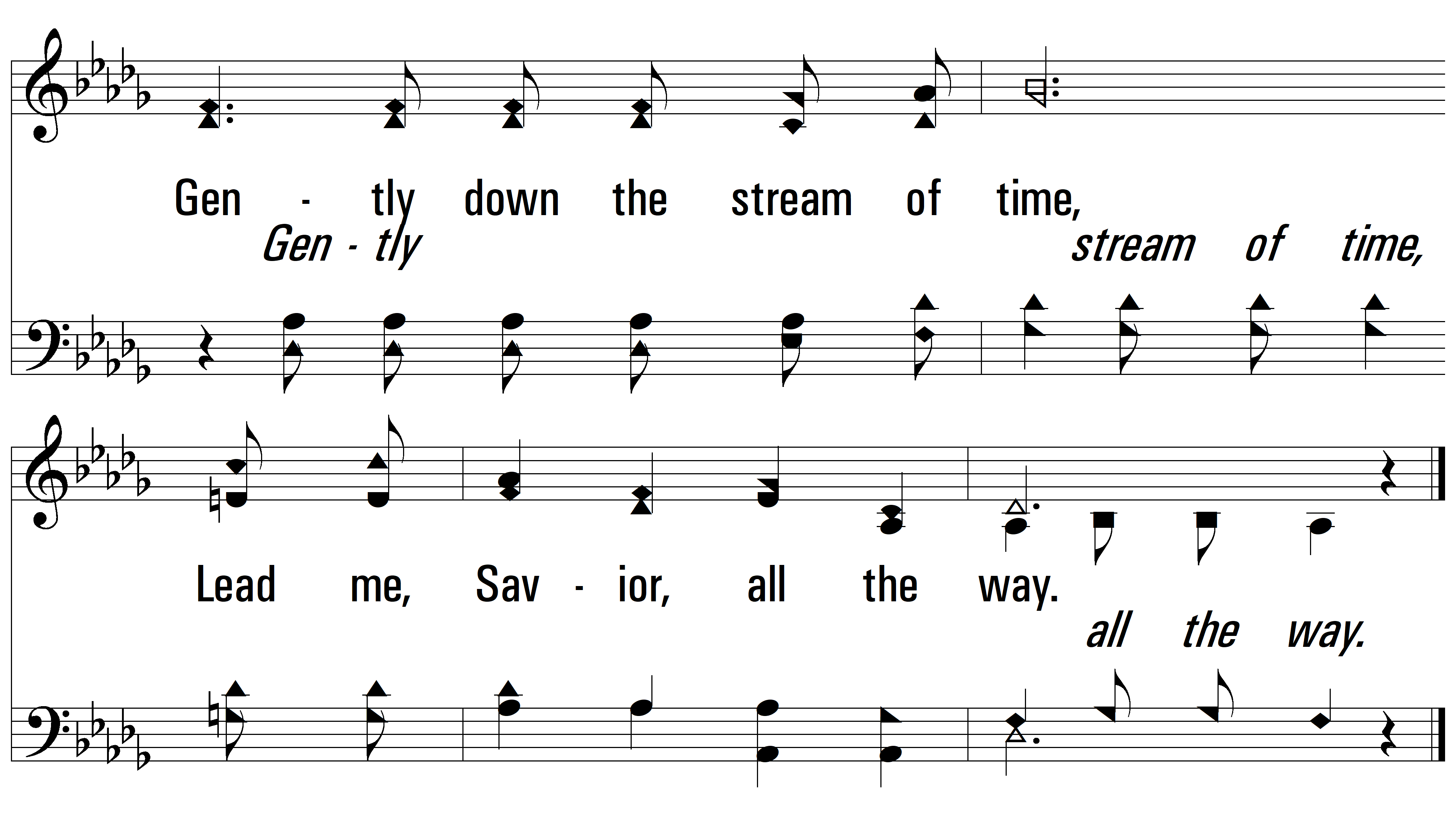 END
PDHymns.com
vs. 3